A Randomized Dynamic Program Analysis for Detecting Real Deadlocks
Pallavi Joshi
Chang-Seo Park
Koushik Sen Mayur Naik‡
 Par Lab, EECS, UC Berkeley		‡ Intel Research, Berkeley
[Speaker Notes: Today, I am going to talk about “A Randomized Dynamic Program Analysis for Detecting Real Deadlocks”. This is joint work with Chang-Seo Park, Koushik Sen, and Mayur Naik.]
Goal
Build a deadlock detection tool that
Scales to very large programs
Finds deadlocks quickly
Has no false positives
Shows a real execution exhibiting a deadlock
[Speaker Notes: In this work, we set ourselves the goal of building a deadlock detection tool that scales to very large programs (programs with hundred thousand lines of code) and that finds deadlocks in them quickly. Also, we want our tool to report only those deadlocks that are feasible. We do not want it to report any false positive.  Thus, the programmer who uses this tool does not have to go through all the deadlocks reported by this tool, and verify for each report if it could occur in a real execution or not. She knows for sure that all of these deadlocks are real.]
Finding Deadlocks: Stress Testing
Stress Testing
+ Easy to deploy
+ Scales to large programs
+ No false positives
Same schedule gets tested many times
No effort to control thread scheduler
- Often subtle thread schedules that exhibit deadlocks are not tested
[Speaker Notes: Stress testing is one technique that is widely used in the industry to test multithreaded programs for different kinds of bugs, including deadlocks. It is easy to deploy, and it scales well to large programs. It works well in practice, and often finds many errors in the programs being tested. But, since the thread scheduler is not controlled during stress testing, the same schedule of threads might get tested many times.  Also, concurrency errors and deadlocks that occur under very subtle and specific thread schedules might not be detected by this technique. These buggy thread schedules might not be common in the testing environment, and hence might not be observed during testing.]
Finding Deadlocks: Random testing
Removes some of the limitations of stress testing
Randomizes the thread scheduler
Does not find deadlocks quickly
Deadlocks often happen under subtle schedules
Finding Deadlocks: Program Analysis
Static program analysis
+ Examines all possible program behavior
Often reports many false positives

Dynamic program analysis
+ Usually reports lesser false positives
- Has false negatives
[Speaker Notes: Static program analyses over-approximate all possible program executions, and thus find all deadlocks that can occur in any of these executions. But, because of over-approximation, often they also report a lot of deadlocks that cannot occur in any feasible program execution. A user of such analyses can easily get over-whelmed by the false positives reported by them.

Dynamic program analyses observe actual executions of a program, and detect and predict deadlocks in them. Since these analyses do not observe all possible executions of the program, they might miss deadlocks that could have occurred in those executions. They might also report false positives, but the number of false positives is usually less than the number of those reported by static analyses.]
In Summary
Random testing is simple, yet effective
No false positives
But, may miss subtle thread schedules that result in deadlocks
Static and dynamic program analyses have false positives
[Speaker Notes: Thus, we see that random testing is simple and effective, and it scales to large programs. Also, it does not have any false positives. This, thus, comes very close to our original goal. The only thing in the goal that it does not meet is that it does not find deadlocks that can occur under subtle thread schedules quickly.]
In Summary
Random testing is simple, yet effective
But, may miss subtle thread schedules that result in deadlocks
How do we leverage random testing to quickly find deadlocks under subtle schedules?
[Speaker Notes: So, the question is : how do we leverage random testing to quickly find deadlocks that occur under subtle thread schedules? Can we 
utilize existing dynamic and static program analyses to help random testing achieve a high deadlock coverage?]
Example
Thread1
foo(o1,o2,true)
Thread2
foo(o2,o1,false)
void foo(Object l1, Object l2, boolean flag) {

     if(flag) {
       // Long running computations
          s1: f1();
          s2: f2();
      }
     s3: synchronized(l1){
        s4: synchronized(l2){
        }
     }

}
Random Testing
Thread 1
Thread 2
Thread1
foo(o1,o2,true)
Thread2
foo(o2,o1,false)
Lock(o2)
f1()
Lock(o1)
void foo(Object l1, Object l2, boolean flag) {

     if(flag) {
       // Long running computations
          s1: f1();
          s2: f2();
     }
     s3: synchronized(l1){
        s4: synchronized(l2){
        }
     }

}
Unlock(o1)
f2()
Unlock(o2)
Random Testing
Thread 1
Thread 2
Thread1
foo(o1,o2,true)
Thread2
foo(o2,o1,false)
Lock(o2)
f1()
Lock(o1)
void foo(Object l1, Object l2, boolean flag) {

     if(flag) {
       // Long running computations
          s1: f1();
          s2: f2();
     }
     s3: synchronized(l1){
        s4: synchronized(l2){
        }
     }

}
Unlock(o1)
f2()
Unlock(o2)
Lock(o1)
Lock(o2)
Unlock(o2)
Unlock(o1)
Random Testing
Thread 1
Thread 2
Thread1
foo(o1,o2,true)
Thread2
foo(o2,o1,false)
Lock(o2)
f1()
Lock(o1)
void foo(Object l1, Object l2, boolean flag) {

     if(flag) {
       // Long running computations
          s1: f1();
          s2: f2();
     }
     s3: synchronized(l1){
        s4: synchronized(l2){
        }
     }

}
Unlock(o1)
f2()
No deadlock detected
Unlock(o2)
Lock(o1)
Lock(o2)
Unlock(o2)
Unlock(o1)
Deadlock Directed Testing
Thread 1
Thread 2
Thread1
foo(o1,o2,true)
Thread2
foo(o2,o1,false)
Lock(o2)
f1()
Lock(o1)
void foo(Object l1, Object l2, boolean flag) {

     if(flag) {
       // Long running computations
          f1();
          f2();
     }
     synchronized(l1){
        synchronized(l2){
        }
     }

}
Paused
f2()
Deadlock Directed Testing
Thread 1
Thread 2
Thread1
foo(o1,o2,true)
Thread2
foo(o2,o1,false)
Lock(o2)
f1()
Lock(o1)
void foo(Object l1, Object l2, boolean flag) {

     if(flag) {
       // Long running computations
          f1();
          f2();
     }
     synchronized(l1){
        synchronized(l2){
        }
     }

}
Paused
f2()
Lock(o1)
Lock(o2)
Paused
Deadlock Directed Testing
Thread 1
Thread 2
Thread1
foo(o1,o2,true)
Thread2
foo(o2,o1,false)
Lock(o2)
f1()
void foo(Object l1, Object l2, boolean flag) {

     if(flag) {
       // Long running computations
          f1();
          f2();
     }
     synchronized(l1){
        synchronized(l2){
        }
     }

}
f2()
Lock(o1)
Lock(o1)
Lock(o2)
Paused
Paused
Deadlock Directed Testing
Thread 1
Thread 2
Thread1
foo(o1,o2,true)
Thread2
foo(o2,o1,false)
Lock(o2)
f1()
void foo(Object l1, Object l2, boolean flag) {

     if(flag) {
       // Long running computations
          f1();
          f2();
     }
     synchronized(l1){
        synchronized(l2){
        }
     }

}
f2()
Deadlock detected !
Lock(o1)
Lock(o1)
Lock(o2)
Paused
Paused
Preempting threads
How do we know where to pause a thread ?
Preempting threads
How do we know where to pause a thread ?
Use existing static or dynamic analyses to find potential deadlock cycles
Note that these analyses may report false deadlock cycles
Use “information” recorded for a deadlock cycle to decide where to pause a thread
We use a modified version of the Goodlock algorithm (iGoodlock) [Havelund et al, Agarwal et al]
Preempting threads
Thread 1
Thread 2
Thread1
foo(o1,o2,true)
Thread2
foo(o2,o1,false)
f1()
Lock(o2)
void foo(Object l1, Object l2, boolean flag) {

     if(flag) {
       // Long running computations
          s1: f1();
          s2: f2();
     }
     s3: synchronized(l1){
        s4: synchronized(l2){
        }
     }

}
Lock(o1)
Unlock(o1)
f2()
Unlock(o2)
Lock(o1)
Lock(o2)
Unlock(o2)
Unlock(o1)
Preempting threads
Thread 1
Thread 2
Thread1
foo(o1,o2,true)
Thread2
foo(o2,o1,false)
f1()
Lock(o2)
void foo(Object l1, Object l2, boolean flag) {

     if(flag) {
       // Long running computations
          s1: f1();
          s2: f2();
     }
     s3: synchronized(l1){
        s4: synchronized(l2){
        }
     }

}
Lock(o1)
Unlock(o1)
f2()
Unlock(o2)
Lock(o1)
Lock(o2)
Unlock(o2)
Unlock(o1)
Preempting threads
Thread 1
Thread 2
Thread1
foo(o1,o2,true)
Thread2
foo(o2,o1,false)
f1()
Lock(o2)
void foo(Object l1, Object l2, boolean flag) {

     if(flag) {
       // Long running computations
          s1: f1();
          s2: f2();
     }
     s3: synchronized(l1){
        s4: synchronized(l2){
        }
     }

}
Lock(o1)
Unlock(o1)
f2()
Unlock(o2)
Lock(o1)
Lock(o2)
Unlock(o2)
Unlock(o1)
Preempting threads
Thread 1
Thread 2
Thread1
foo(o1,o2,true)
Thread2
foo(o2,o1,false)
f1()
Lock(o2)
void foo(Object l1, Object l2, boolean flag) {

     if(flag) {
       // Long running computations
          s1: f1();
          s2: f2();
     }
     s3: synchronized(l1){
        s4: synchronized(l2){
        }
     }

}
Lock(o1)
Unlock(o1)
f2()
Unlock(o2)
Lock(o1)
Lock(o2)
Unlock(o2)
Unlock(o1)
Preempting threads
Thread 1
Thread 2
Thread1
foo(o1,o2,true)
Thread2
foo(o2,o1,false)
f1()
Lock(o2)
void foo(Object l1, Object l2, boolean flag) {

     if(flag) {
       // Long running computations
          s1: f1();
          s2: f2();
     }
     s3: synchronized(l1){
        s4: synchronized(l2){
        }
     }

}
Lock(o1)
Unlock(o1)
f2()
Unlock(o2)
Deadlock cycle detected by iGoodlock
Lock(o1)
Lock(o2)
Unlock(o2)
Unlock(o1)
Preempting threads
Thread 1
Thread 2
Thread1
foo(o1,o2,true)
Thread2
foo(o2,o1,false)
f1()
Lock(o2)
void foo(Object l1, Object l2, boolean flag) {

     if(flag) {
       // Long running computations
          s1: f1();
          s2: f2();
     }
     s3: synchronized(l1){
        s4: synchronized(l2){
        }
     }

}
Lock(o1)
Unlock(o1)
f2()
Unlock(o2)
Deadlock cycle (“information” recorded): <T1,o2,[s3,s4]>,
<T2,o1,[s3,s4]>
Lock(o1)
Lock(o2)
Unlock(o2)
Unlock(o1)
Preempting threads
T1, o1, T2, o2 are runtime objects
How do we identify them across executions ?
Preempting threads
T1, o1, T2, o2 are runtime objects
How do we identify them across executions ?
Runtime addresses?
Preempting threads
T1, o1, T2, o2 are runtime objects
How do we identify them across executions ?
Runtime addresses?
No, they change across executions !
Preempting threads
T1, o1, T2, o2 are runtime objects
How do we identify them across executions ?
Runtime addresses?
No, they change across executions !
Allocation sites where they were created ?
Yes, but different objects created at the same allocation site will all be  treated as the same object
[Speaker Notes: //talk about abstraction]
Preempting threads
T1, o1, T2, o2 are runtime objects
How do we identify them across executions ?
Runtime addresses?
No, they change across executions !
Allocation sites where they were created ?
Yes, but different objects created at the same allocation site will all be  treated as the same object
Can we do better?
Abstractions
Based on k-object sensitivity 
   [Milanova et al]
Based on light-weight execution indexing [Xin et al]
[Speaker Notes: //say we tried two different abstractions
//put a slide after this to show the two abstractions, and say that the details are in the paper. Also, say that abstractions helped us to improve the probability of reproducing a deadlock]
Abstractions
1 class C {
2     void foo() {
3         A a = new A();
4         a.bar();
}
6  }
7  class A {
 8     void bar() {
 9        for(int j =  0; j < 5;  j++)
10          Object l = new Object();
11      }   
12   }
Abstraction of last
object created (k-
object sensitivity) : [10,3, 14]
Abstraction of last 
object created 
(execution indexing) :
[(10,5),(4,1),(16,5)]
13  main() {
14      C c = new C();
15      for(int i =  0; i < 5;  i++)
16          c.foo();
17  }
Implementation
Implemented in a prototype tool called DEADLOCKFUZZER for Java
Part of the CALFUZZER framework
Active random testing of concurrent programs
Instrument Java bytecode to 
observe events during execution
control scheduler
Evaluation
Evaluation
[Speaker Notes: Put N.A at appropriate places]
Evaluation
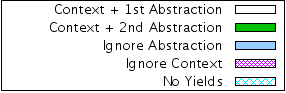 [Speaker Notes: Put the bars that say what color corresponds to what.]
Limitations
If DEADLOCKFUZZER does not reproduce a deadlock, we cannot say if the deadlock is a false positive or not
Jigsaw
Deadlocks reported by iGoodlock : 283
Deadlocks reproduced by DEADLOCKFUZZER :  29
Deadlocks confirmed as false positives : 18
Rest : 236
Limitations
If DEADLOCKFUZZER does not reproduce a deadlock, we cannot say if the deadlock is a false positive or not
Jigsaw
Deadlocks reported by iGoodlock : 283
Deadlocks reproduced by DEADLOCKFUZZER :  29
Deadlocks confirmed as false positives : 18
Rest : 236
Cannot say if they are real deadlocks or 
   false warnings
Conclusion
DEADLOCKFUZZER is a practical deadlock detection tool that
Scales to large programs
Finds deadlock quickly
Finds real deadlocks
Complements static and dynamic analyses
Automatically confirms some of the real deadlocks
[Speaker Notes: //explain last point clearly]